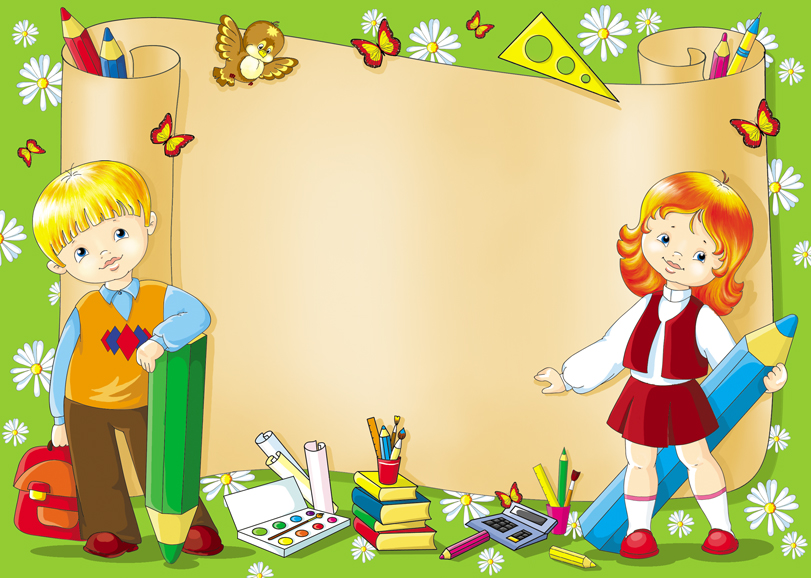 Лепбук 
«В королевстве
 математики»
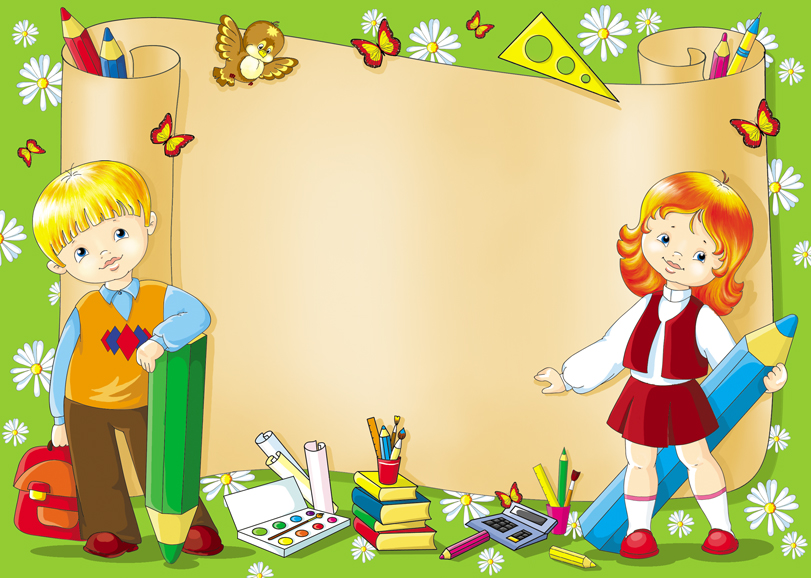 Учит нас она считать
И фигуры узнавать.
Объясняет цифры, знаки,
И задачки как решать!
Знать где лево, а где право
Знать длину и ширину.
Понимать значение: «равный»,
«Больше», «меньше», высоту.
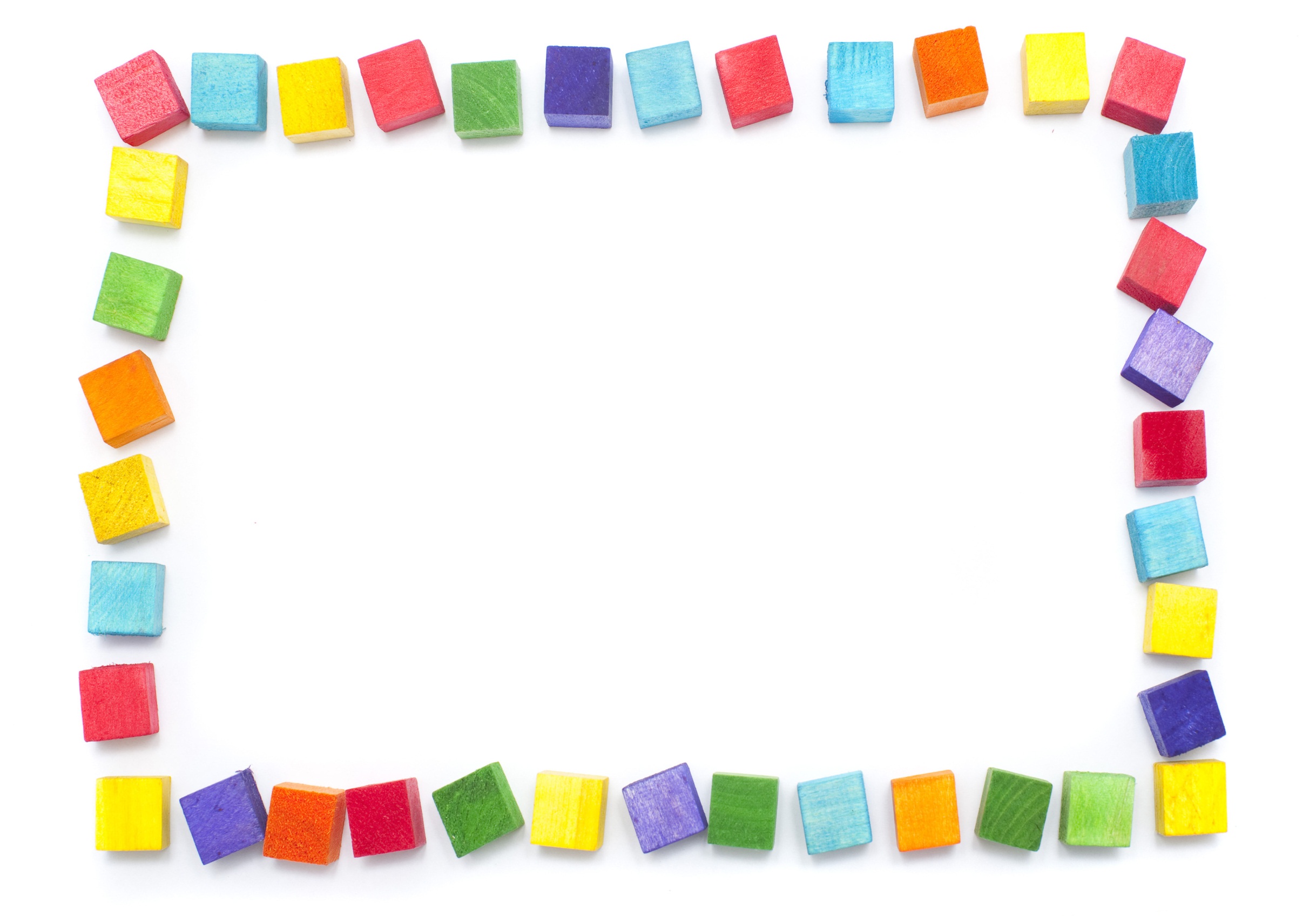 Кто с детских лет занимается математикой, тот развивает внимание, тренирует свой мозг, свою волю, воспитывает настойчивость и упорство в достижении цели. (А. Маркушевич)
Мы стараемся так организовать взаимодействие с ребенком, чтобы оно было направлено на формирование познавательного интереса, познавательной самостоятельности и инициативности. Мы знаем, что нужно современному ребёнку. Поэтому давно используем в работе уникальное интерактивное пособие – лэпбук. 
     Главными критериями лэпбука являться новизна, необычность, неожиданность, несоответствие прежним представлениям о дидактических пособиях.
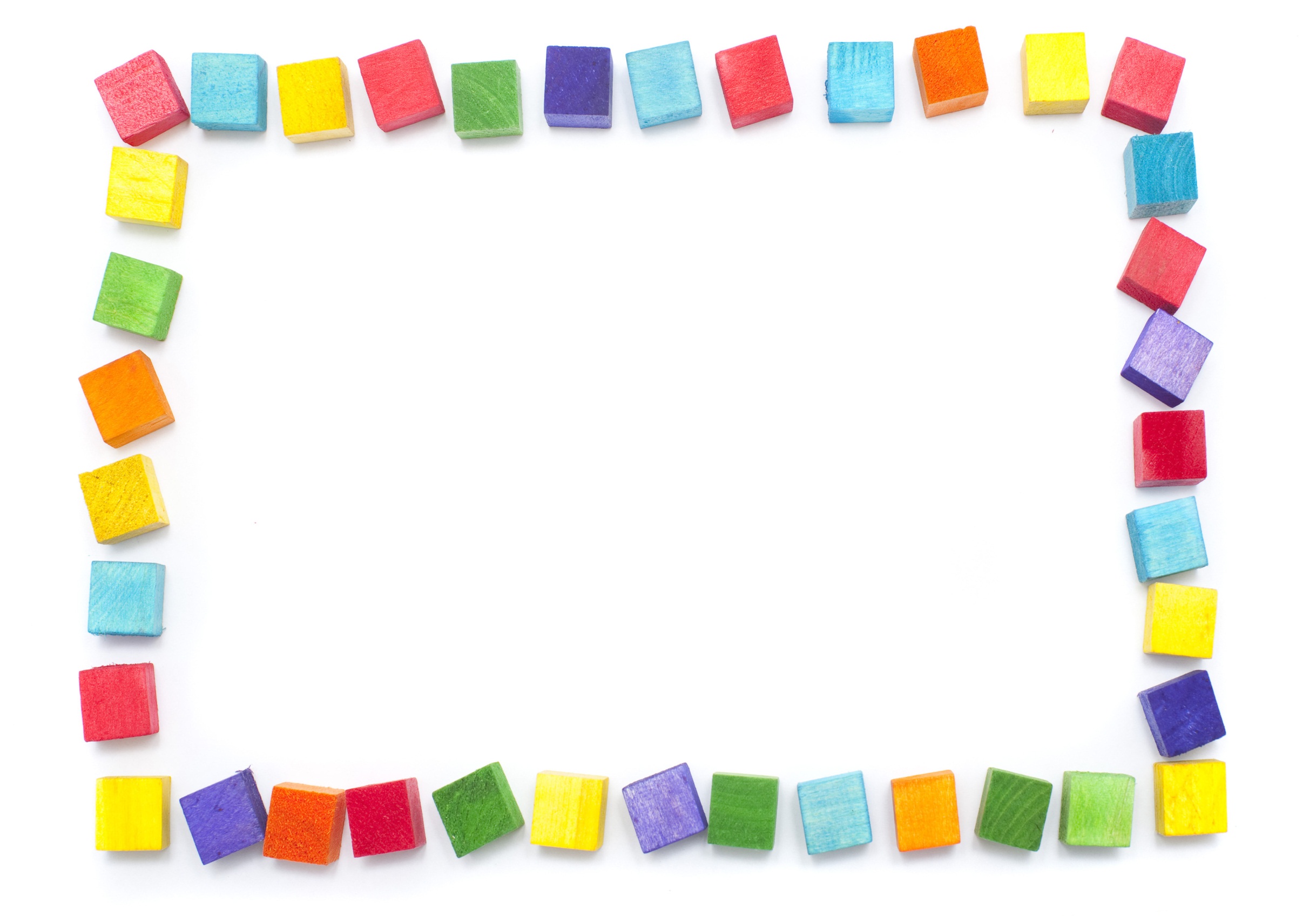 Лэпбук для ребёнка – это, прежде всего «загадочная» книжка, хранящая в себе множество секретов и тайн, она яркая, красочная тем самым привлекая внимание ребёнка. 
     
     Такую книжку хочется рассматривать и изучать, возвращаться вновь и вновь к её содержимому, ведь в ней собранно множество разнообразных игр, побуждающая к активному умственному, речевому и коммуникативному взаимодействию со взрослым и ровесниками, развитию творческих и познавательных способностей детей дошкольного возраста.
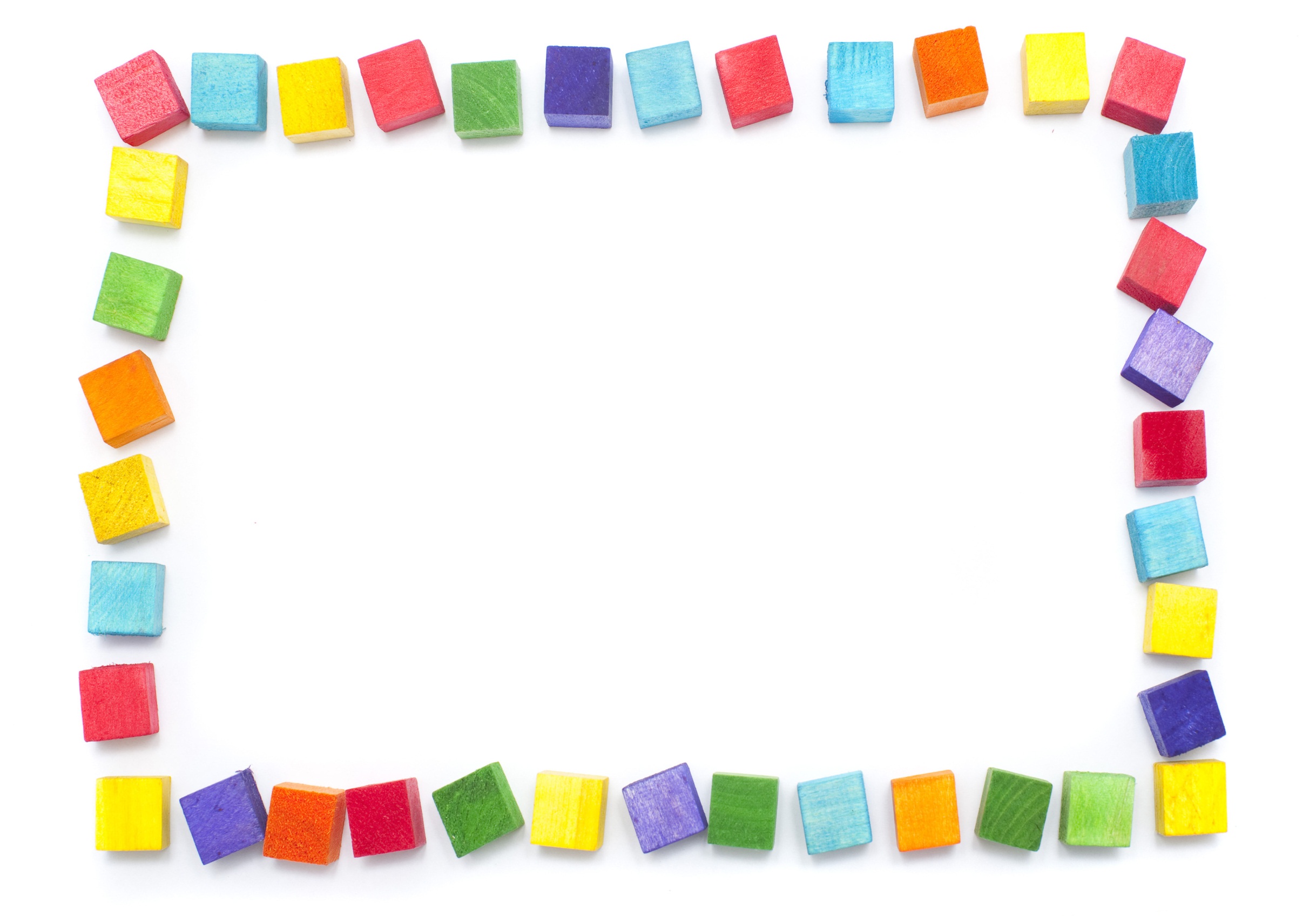 Цель данного дидактического пособия:  формировать представления, упорядочить, осмыслить существующие закономерности, овладеть  математическими способами познания, используя обучающие игры.
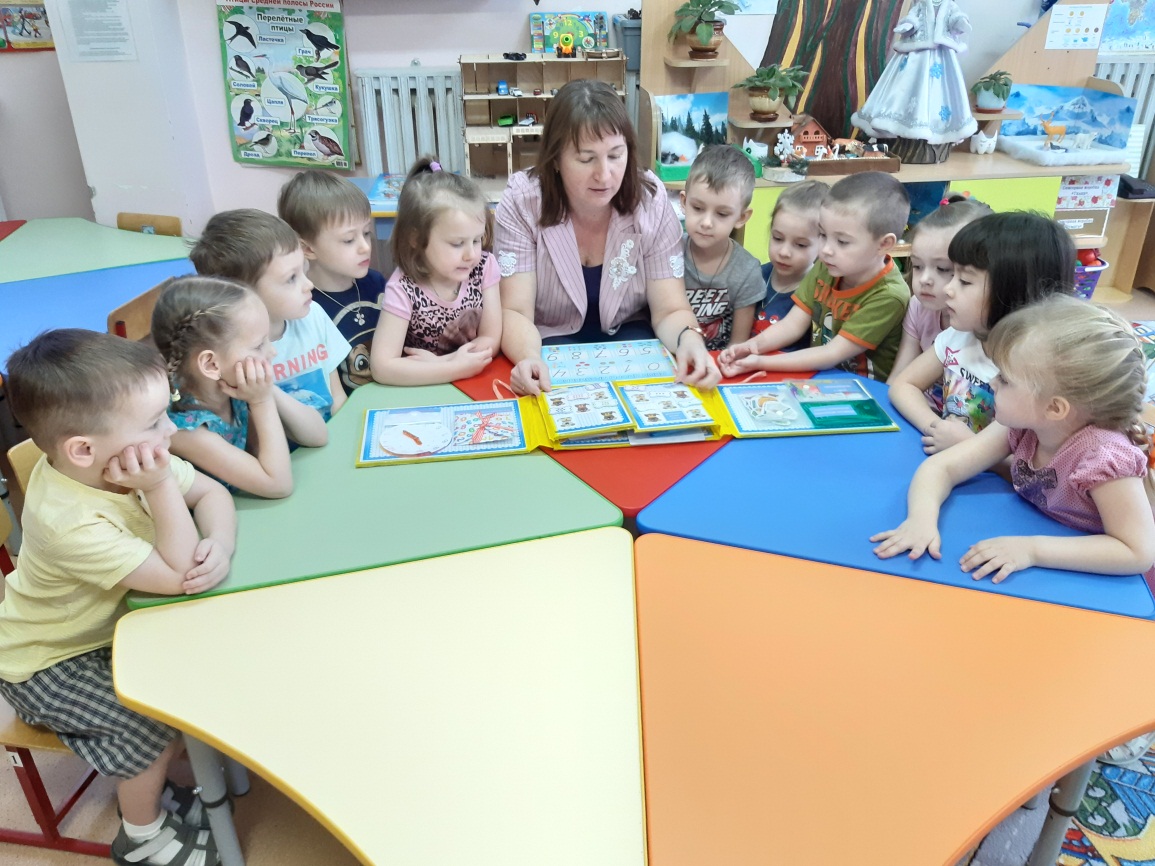 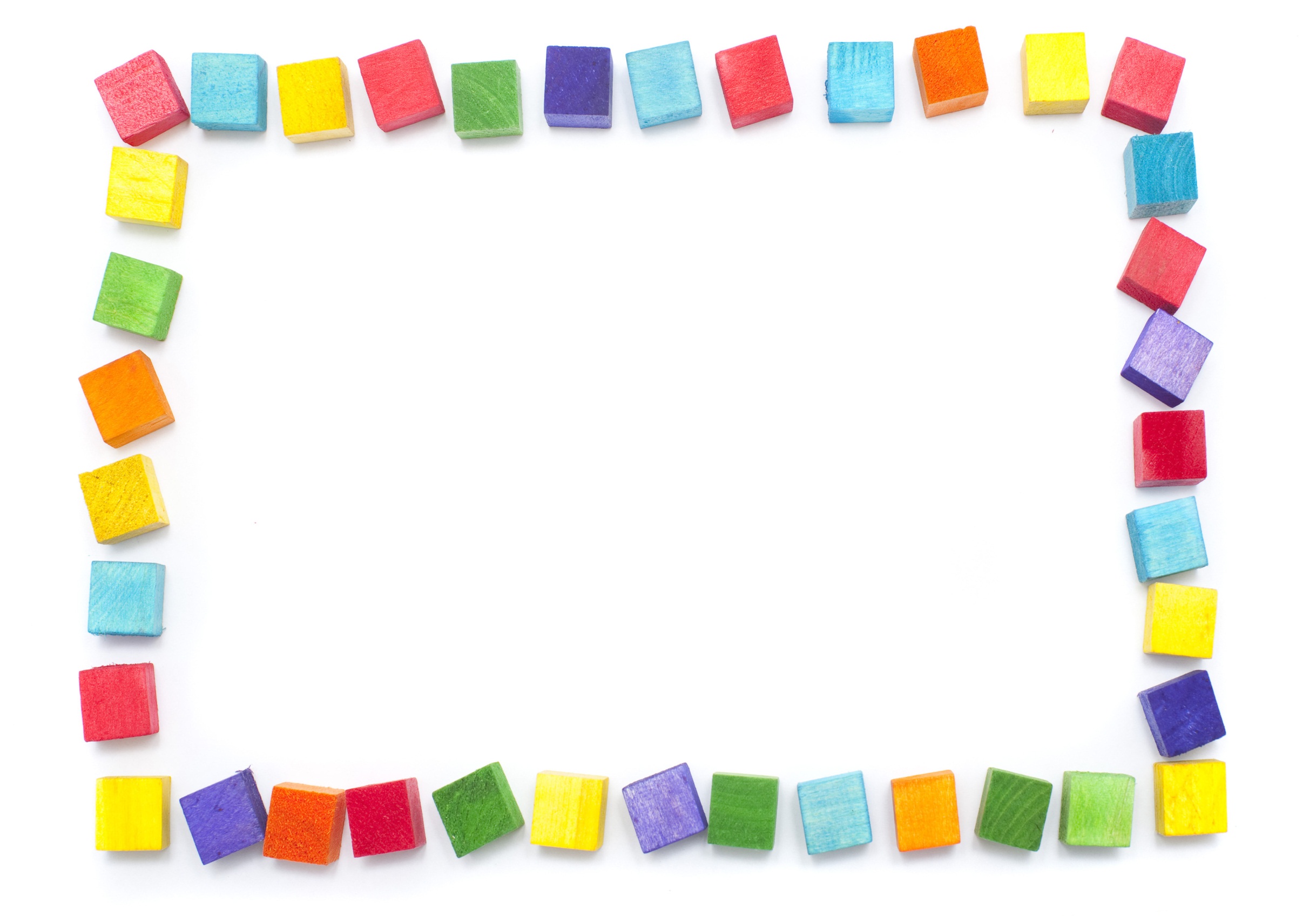 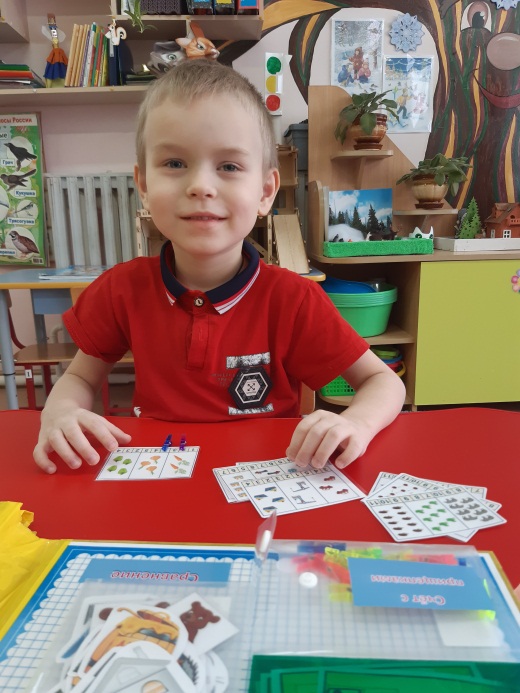 Задачи: 
закрепление представлений о числе и количестве, отношениях между числами;
умение составлять, анализировать и решать простые арифметические задачи;
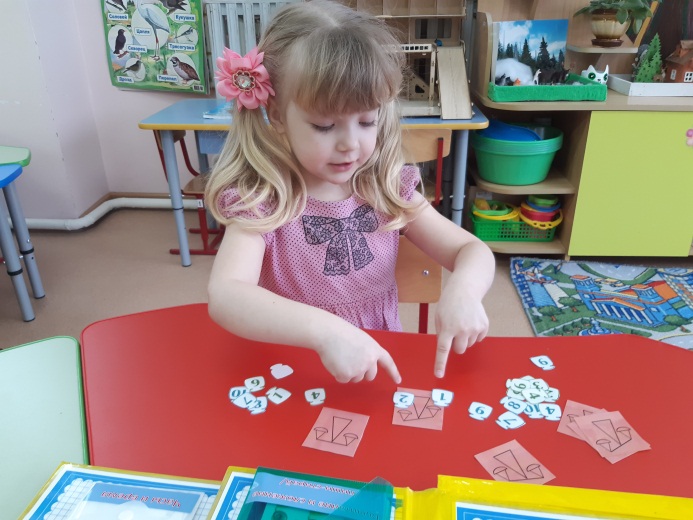 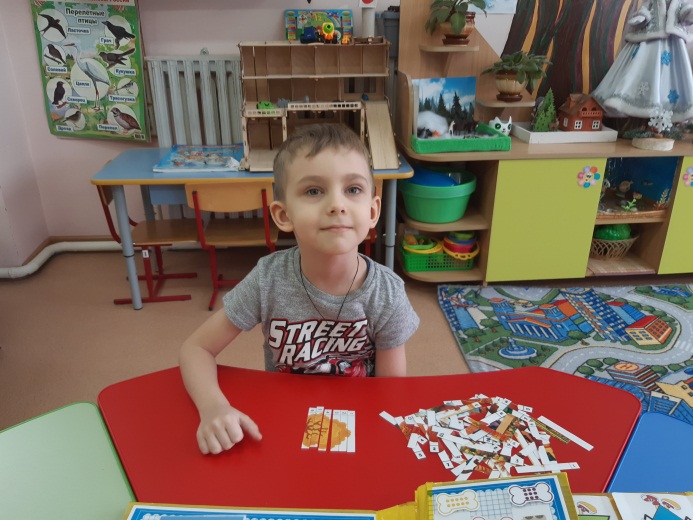 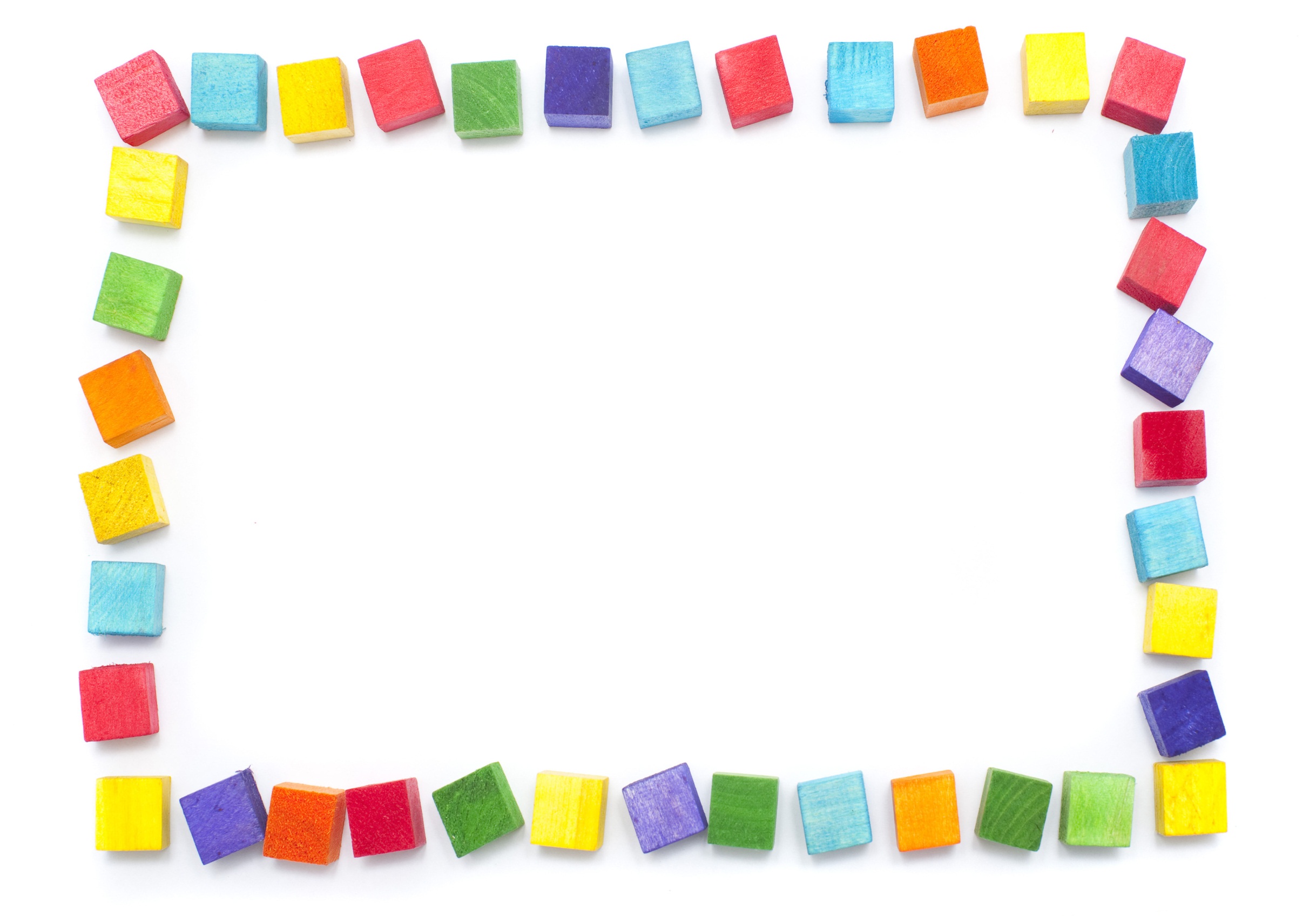 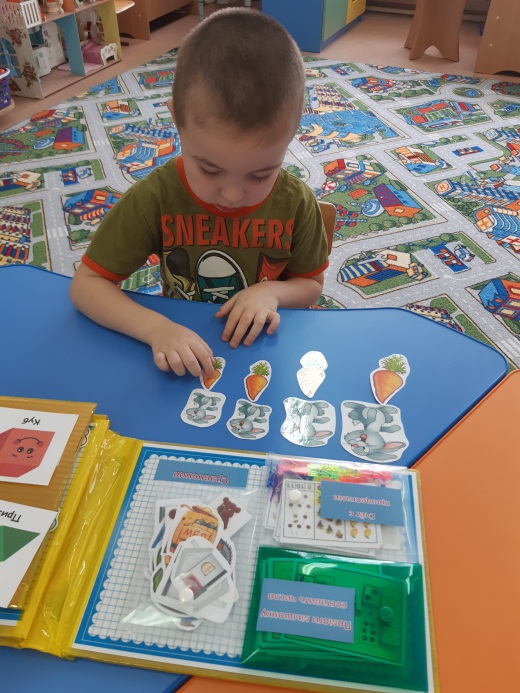 развитие представлений о составе числа из двух меньших чисел в пределах первого десятка;
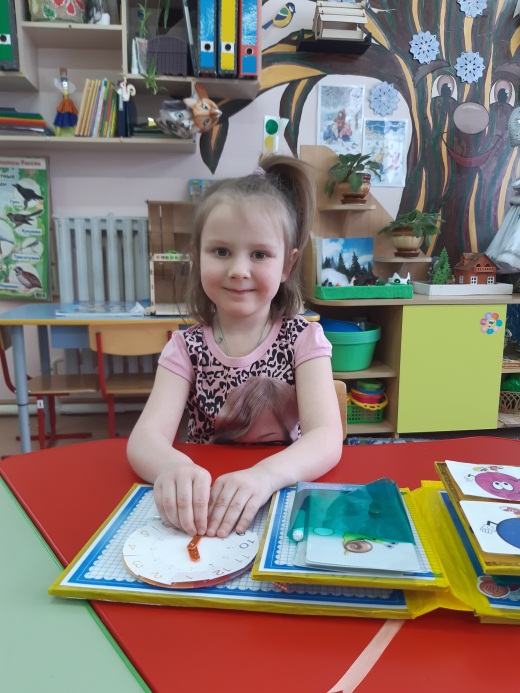 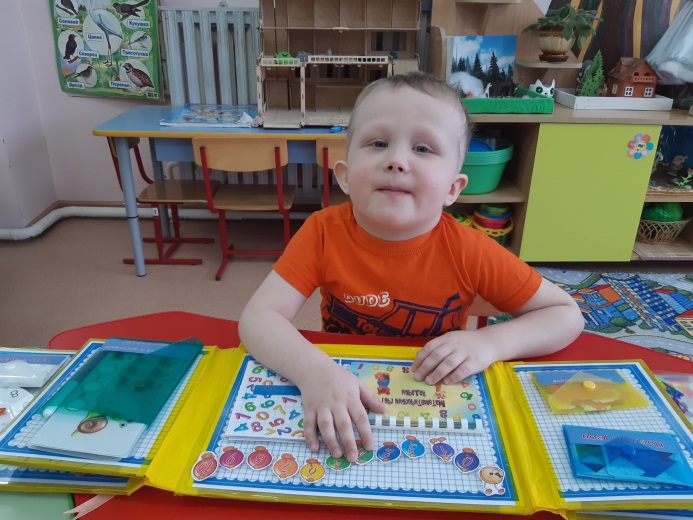 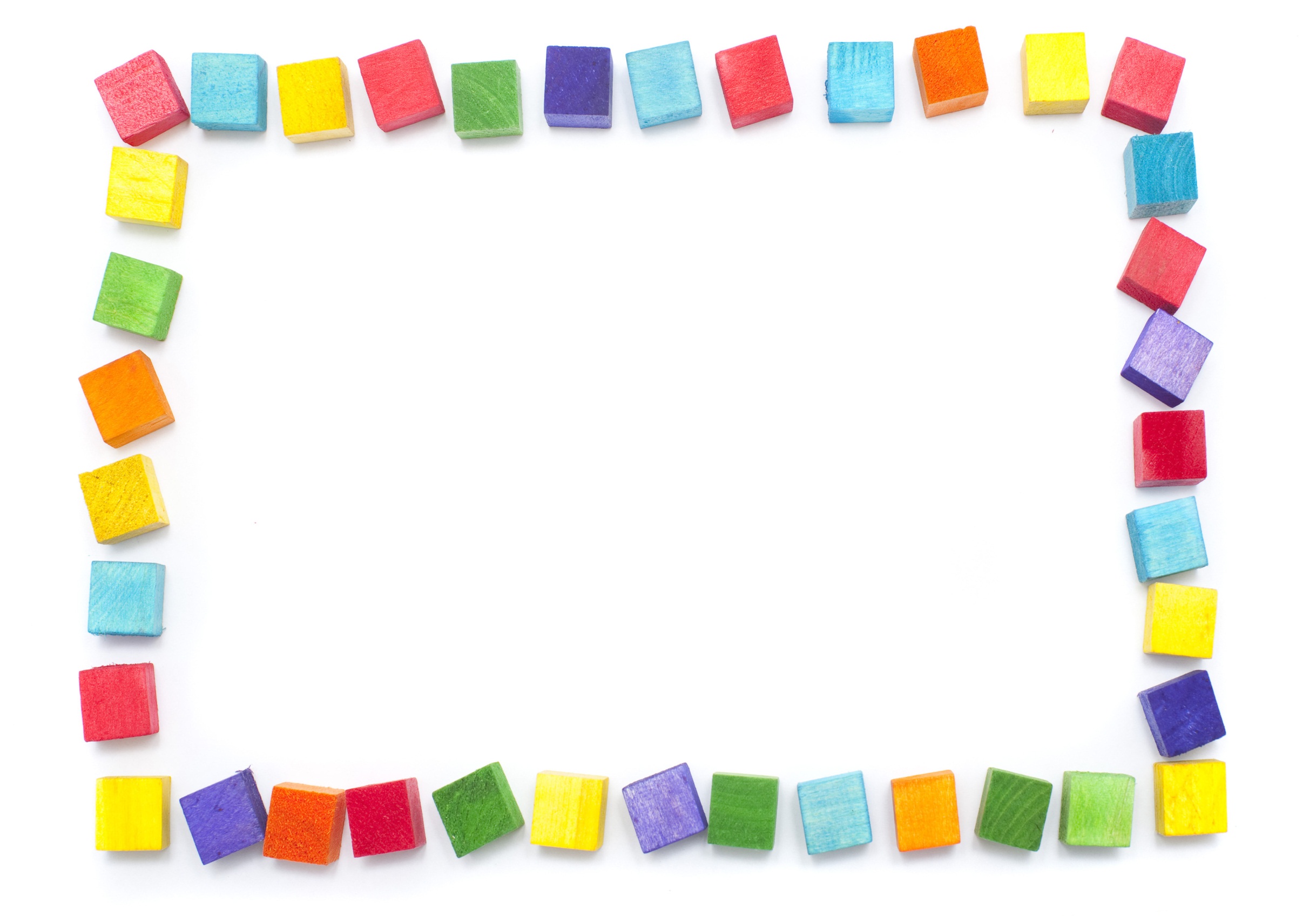 развитие счетных и вычислительных навыков и умение использовать цифры;
развитие сообразительности, умение самостоятельно решать поставленные задачи;
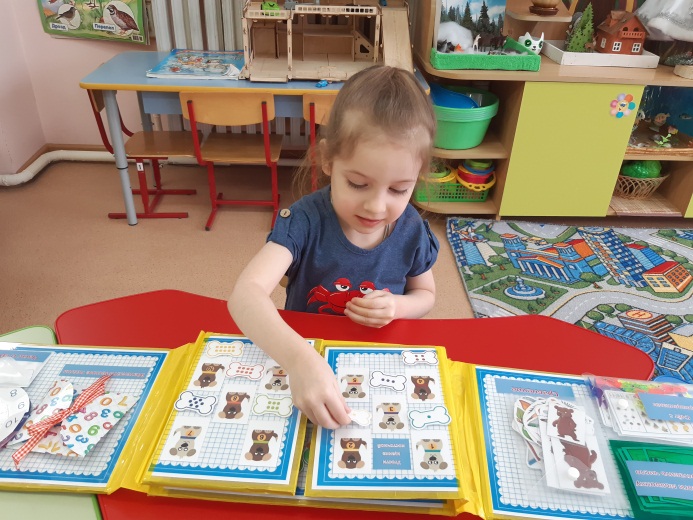 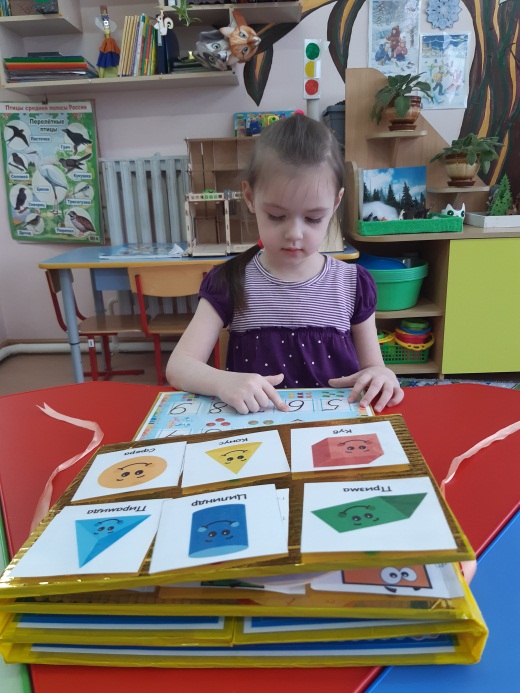 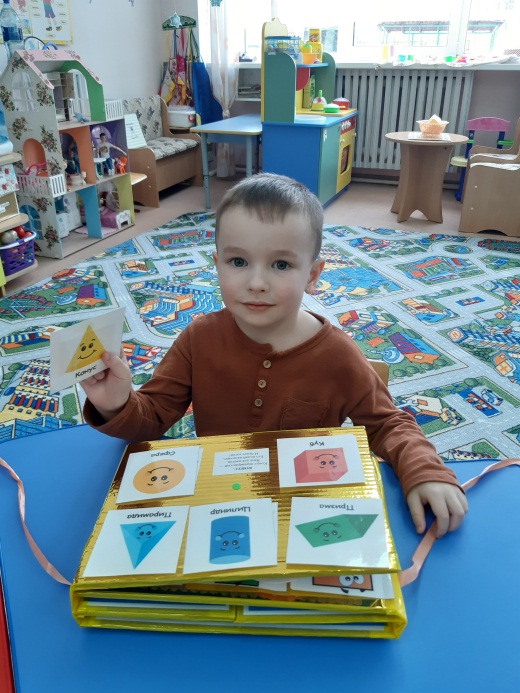 закрепление умение детей играть в различные дидактические игры, выполняя правила.
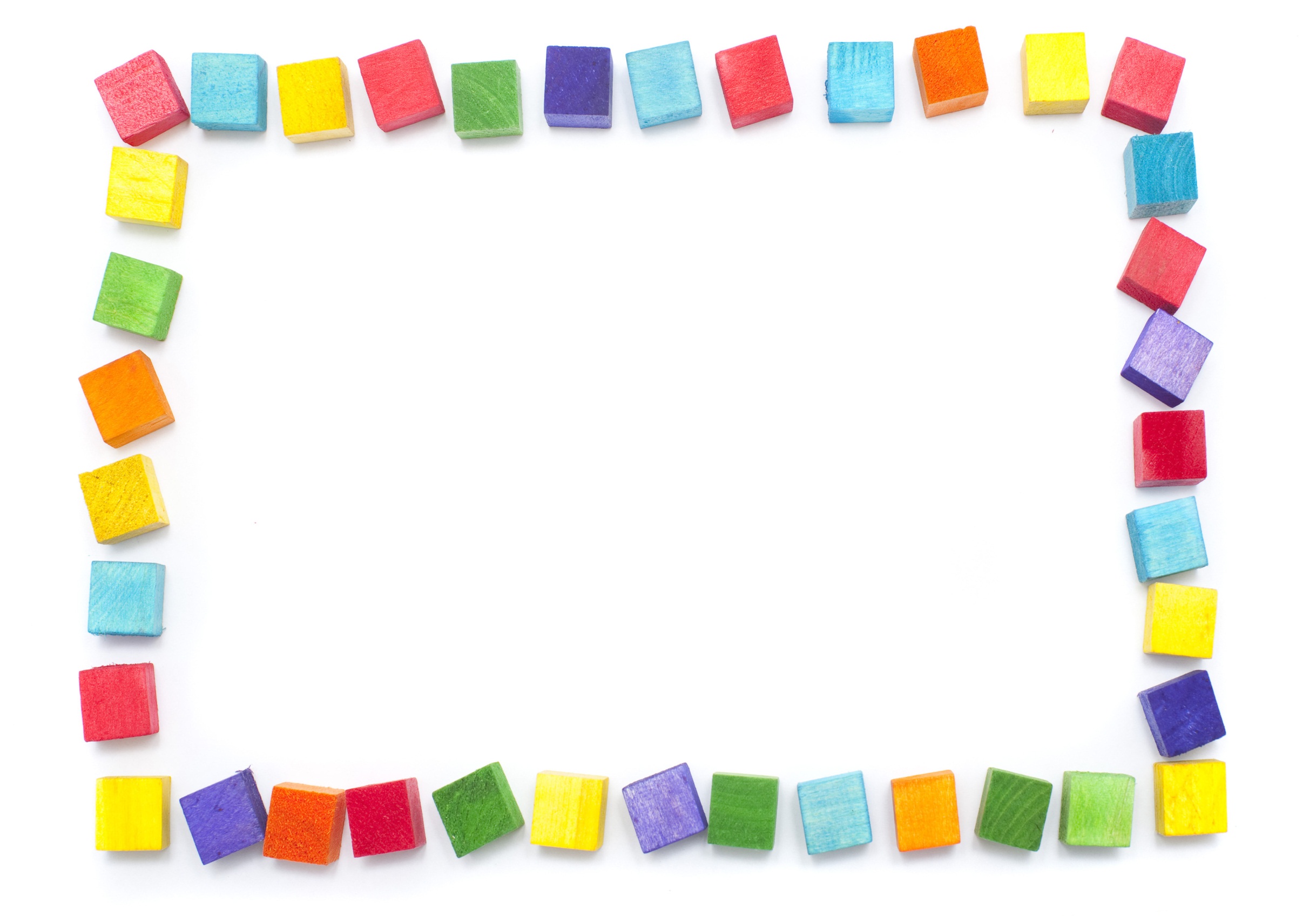 Материал, который я использовала для изготовления лэпбука – это картон, самоклеющейся бумаги, цветной скотч, пластиковые конверты для бумаги,  атласные ленты и липучки Velkro.
     Все карточки с заданиями цветные, заламинированные, что придаёт им эстетический вид и долговечность.
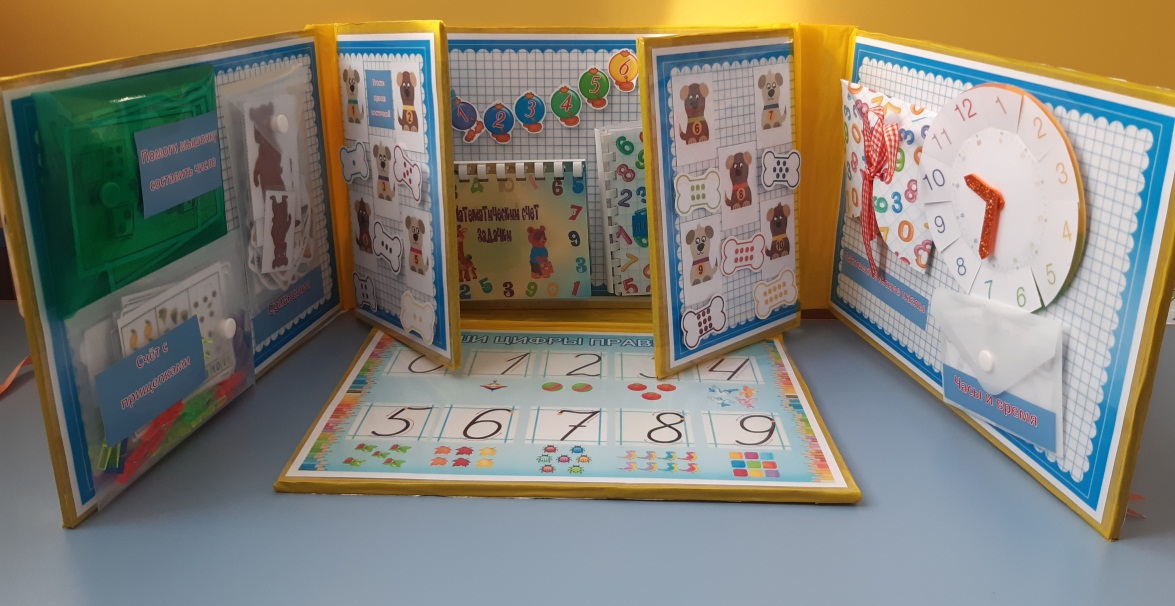